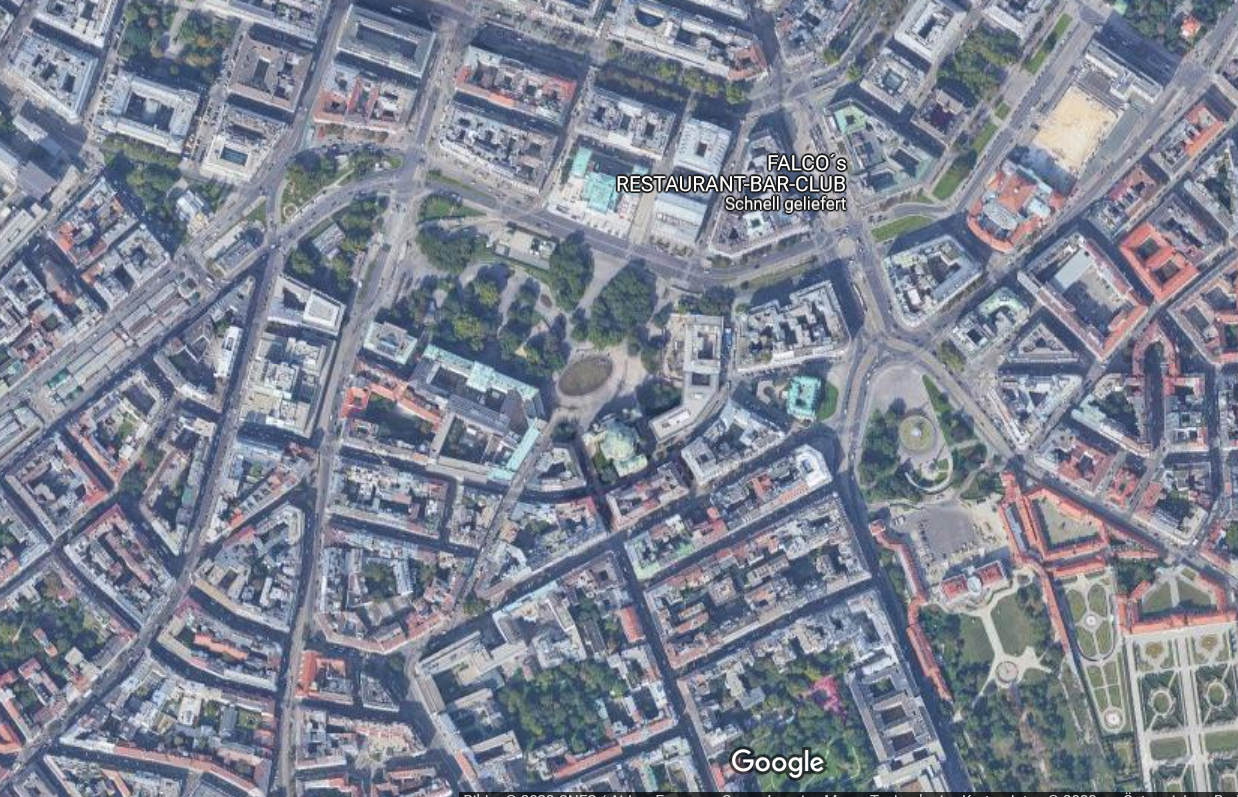 Hotel Grand Ferdinand
Overview of hotels:
Hotel Motel One Wiener Staatsoper
Hotel Secession
Hotel Beethoven
TU Wien
Karlskirche
Hotel Erzherzog Rainer
Hotel Secession an der Oper  ****
Adress:          1060 Wien, Getreidemarkt 5
Phone:            +43(0)1 588 38 150
Email:              reservierung@hotelsecession.com
Web:                www.hotelsecession.com
 
Hotel Erzherzog Rainer ****                      
Adress           1040 Wien, Wiedner Hauptstraße 27-29
Phone           +43(0) 1 22 1110
E-Mail	rainer@schick-hotels.com
Web	https://www.hotelerzherzograiner.wien
 

Hotel Beethoven Wien ****
Adress           1060 Wien, Papagenogasse 6
Phone            +43(0)1 587 44 82
E-Mail              reservations@hotelbeethoven.at
Web                www.hotel-beethoven.at
 
Hotel Grand Ferdinand   *****
Adress          1010 Wien, Schubertring 10-12
Phone            +43(0)1  91880
Web                www.grandferdinand.com
 
Hotel Motel One Wien Staatsoper ***
Adress          1010 Wien, Elisabethstrasse 5
Phone            +43(0)1  585 0505
E-Mail              res.wien-staatsoper@motel-one.com
Web                www.motel-one.com
Location plan: Hotel Secession an der Oper to TU Wien Karlsplatz 13
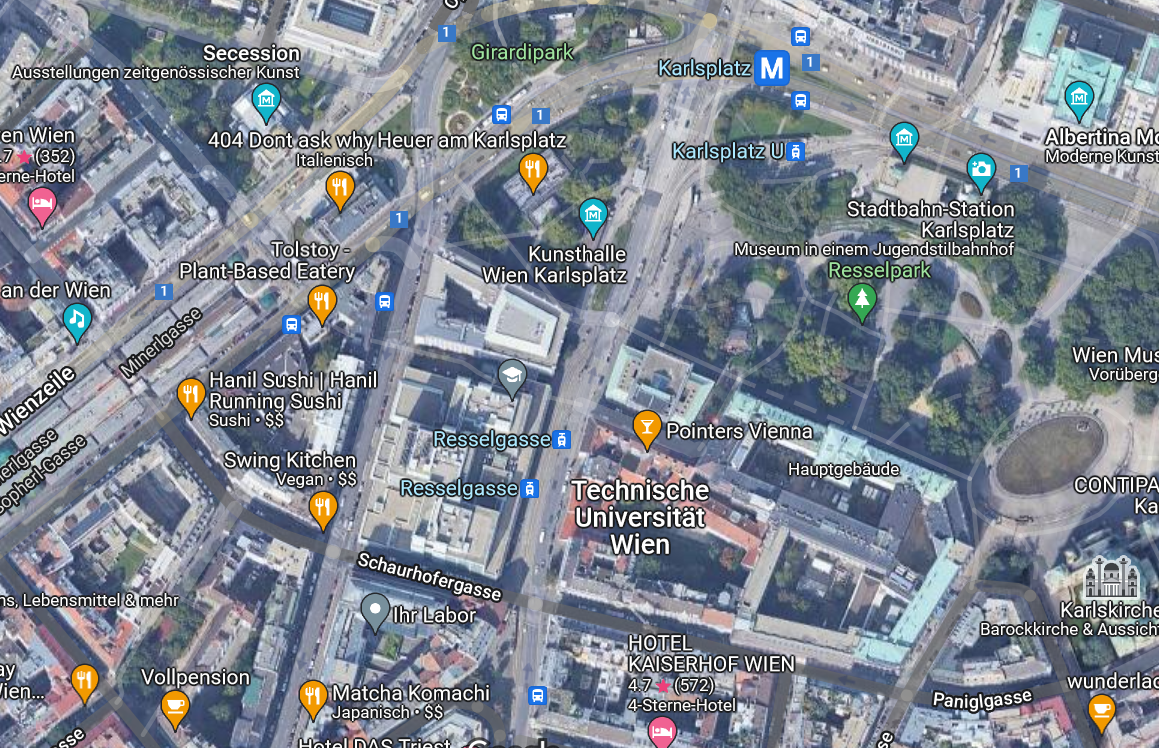 Hotel Secession an der Oper, 1060 Vienna, Getreidemarkt 5
1040 Vienna, Karlsplatz 13, staircase 1,
4th floor,  Kuppelsaal
Bärenmühle - Passage
Location plan: Hotel Erzherzog Rainer to TU Wien Karlsplatz 13
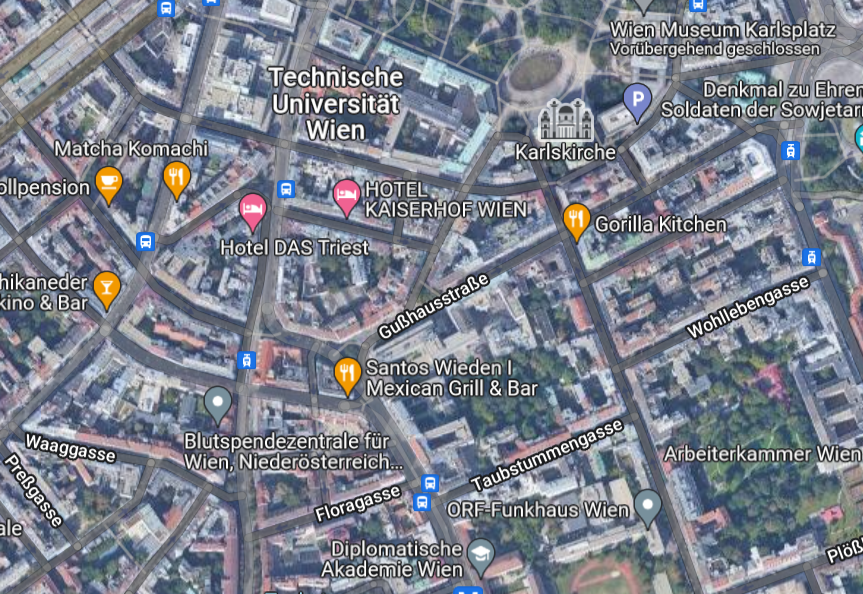 1040 Vienna, Karlsplatz 13, staircase 1,
4th floor,  Kuppelsaal
Hotel Erzherzog Rainer 1040 Vienna, Wiedner Hauptstraße 27-29
Location plan: Hotel Beethoven Wien to TU Wien Karlsplatz 13
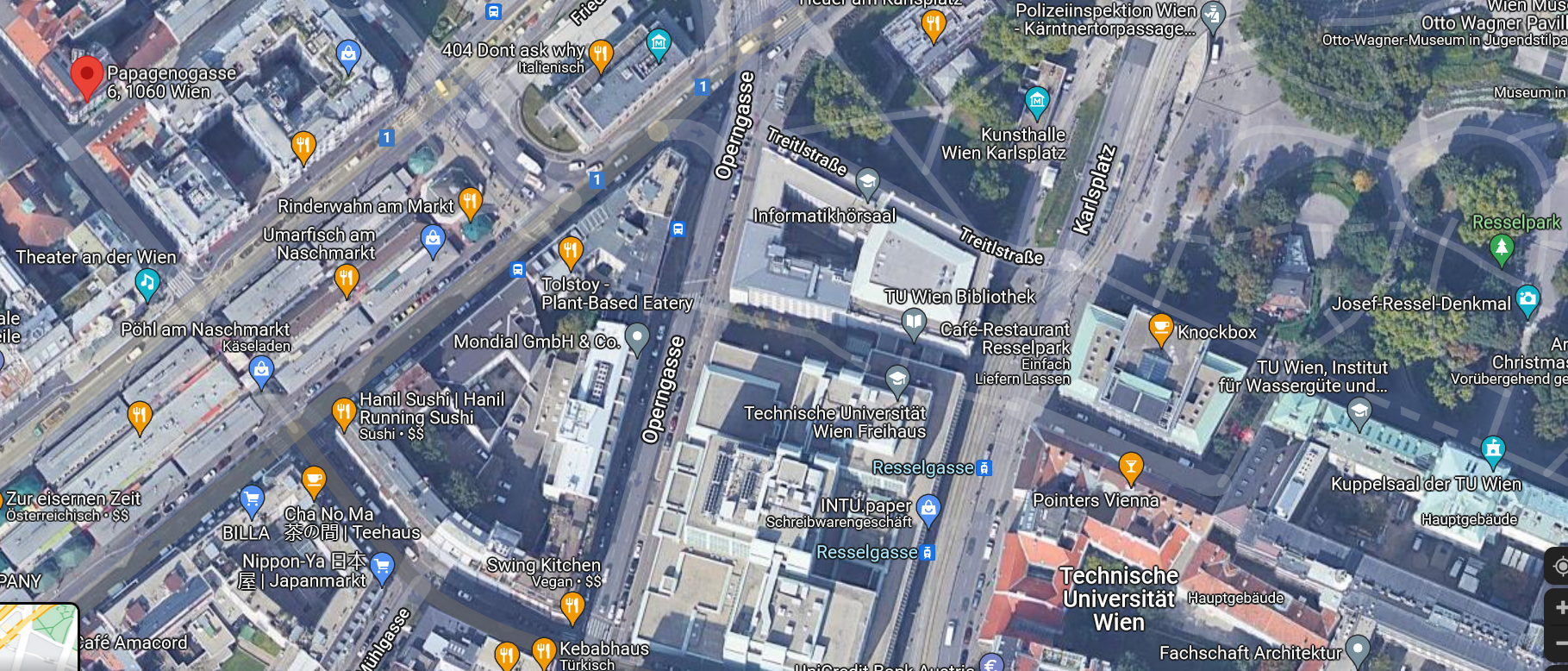 Hotel Beethoven Wien 1060 Vienna, Papagenogasse 6
Bärenmühle Passage
1040 Vienna, Karlsplatz 13, staircase 1, 4th floor,  Kuppelsaal
Location plan: Hotel Grand Ferdinand to TU Wien Karlsplatz 13
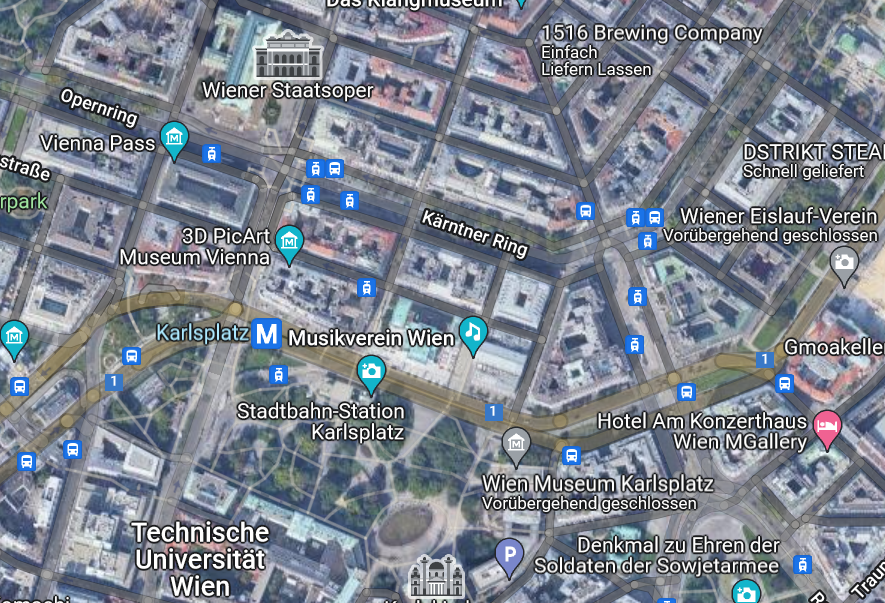 Hotel Grand Ferdinand 1010 Vienna, Schubertring 10-12
1040 Vienna, Karlsplatz 13, staircase 1, 4th floor,  Kuppelsaal
Location plan: Hotel Grand Ferdinand  to TU Wien Karlsplatz 13
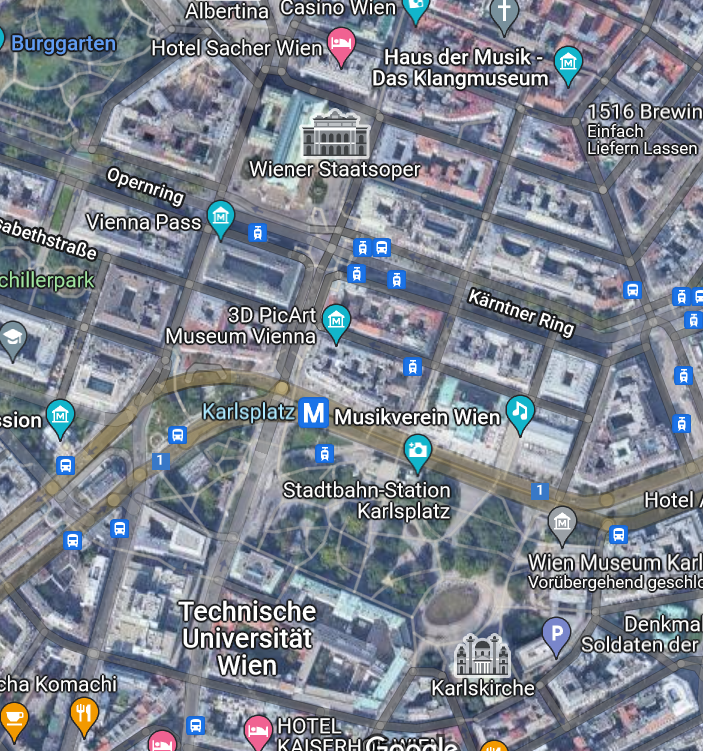 Hotel Motel One Wien Staatsoper1040 Vienna, Elisabethstrasse 5
1040 Vienna, Karlsplatz 13, staircase 1, 4th floor,  Kuppelsaal